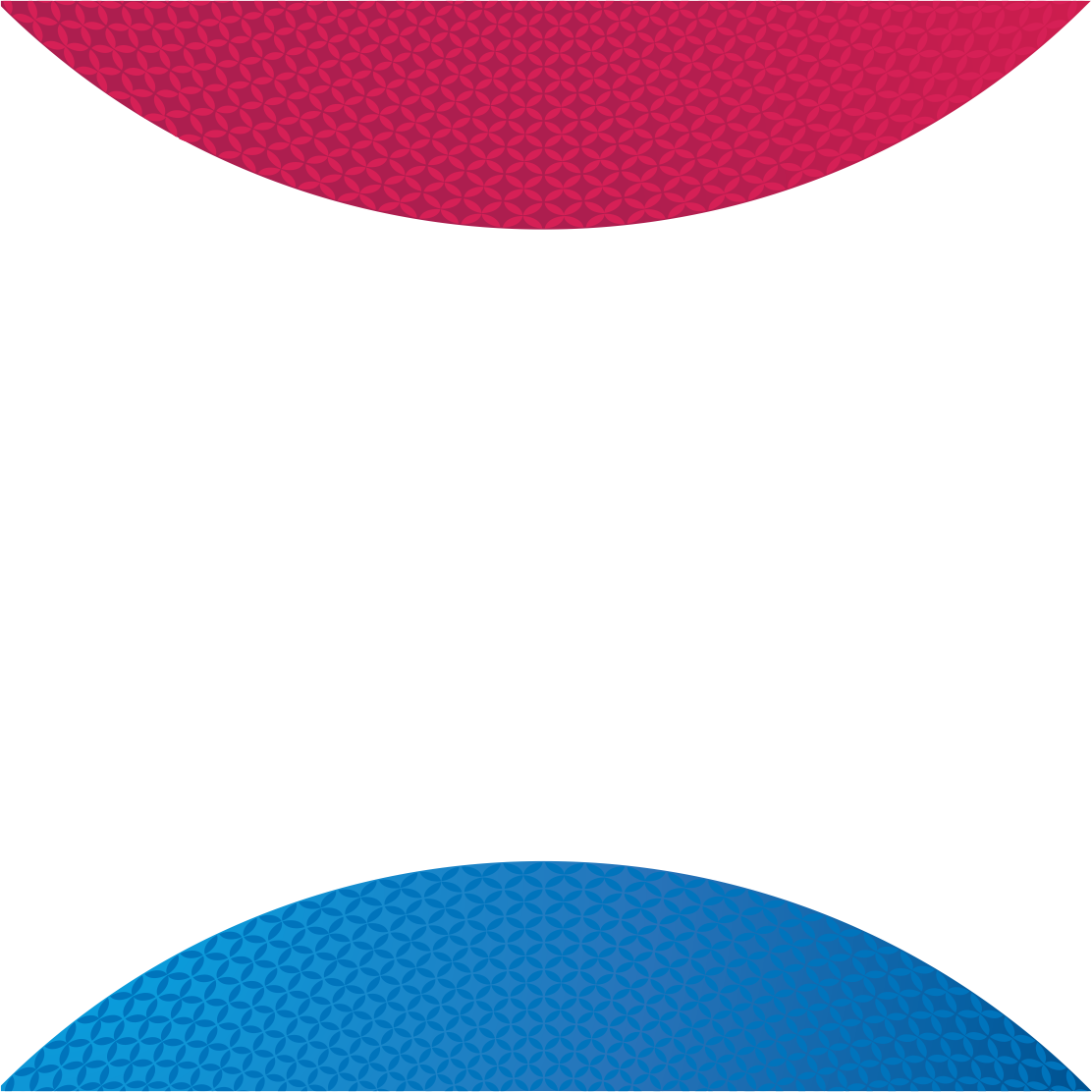 АССОЦИАЦИЯ САМОРЕГУЛИРУЕМАЯ ОРГАНИЗАЦИЯ ОЦЕНЩИКОВ «СВОБОДНЫЙ ОЦЕНОЧНЫЙ ДЕПАРТАМЕНТ»
Новые требования и практические вопросы применения Федеральных стандартов оценки. Проблемы и возможности
Председатель  Экспертного совета Ассоциации СРОО «СВОД»
Панфилова Евгения Сергеевна
«13» октября 2022 г.
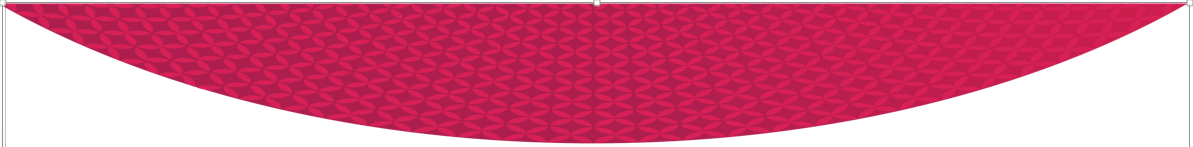 ОСНОВНЫЕ ИЗМЕНЕНИЯ
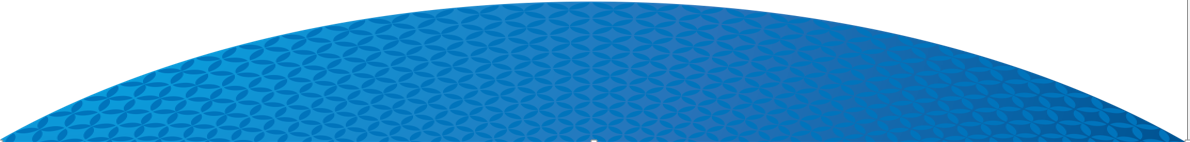 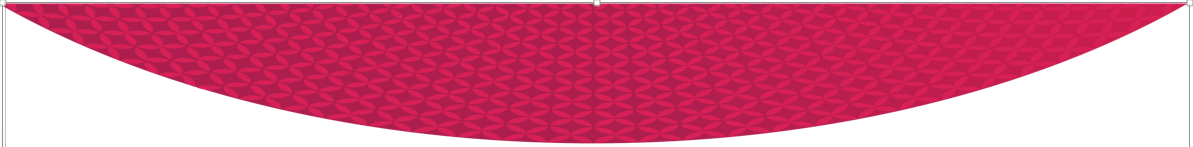 ОСНОВНЫЕ ИЗМЕНЕНИЯ
Федеральные стандарты оценки определяют требования к порядку проведения оценки и осуществления оценочной деятельности.
Федеральные стандарты оценки включают общие стандарты оценки, и специальные стандарты оценки.
Общие стандарты оценки определяют общие требования к порядку проведения оценки всех видов объектов оценки.
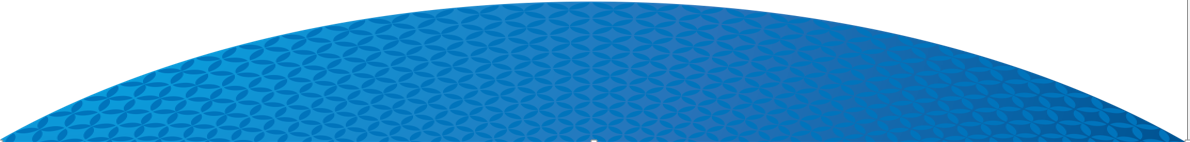 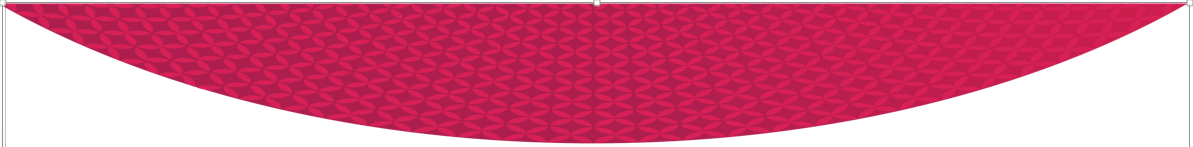 КАК РАБОТАТЬ?
ДО 07.11.2022 г.
ПОСЛЕ 07.11.2022 г.
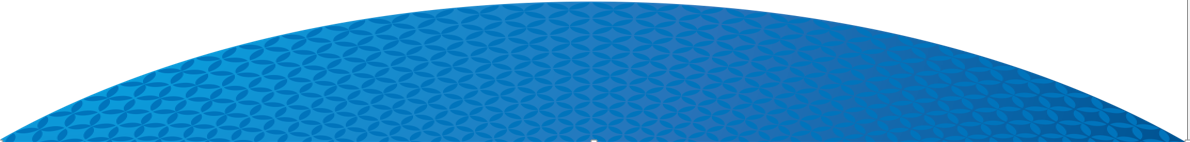 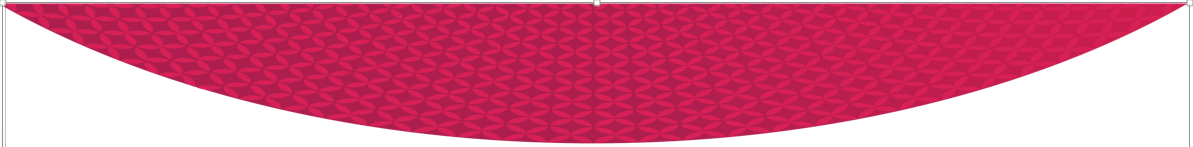 Структура федеральных стандартов оценки и основные понятия, используемые в федеральных стандартах оценки (ФСО I)»
1. Структура стандартов оценки (раздел II)
2. «Основные понятия» (раздел III)
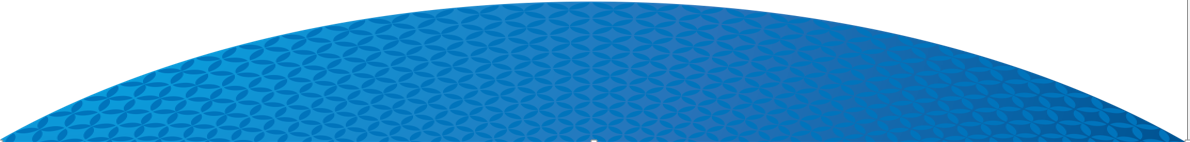 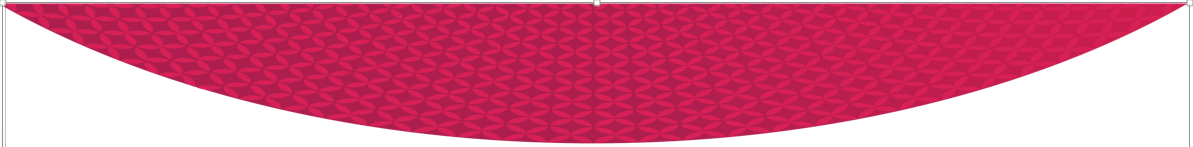 Структура федеральных стандартов оценки и основные понятия, используемые в федеральных стандартах оценки (ФСО I)»
Должен, следует , может 

1) «должен» – указывает на безусловную обязанность оценщика выполнить то или иное действие. Оценщик должен выполнять требование в каждом случае, когда имеет место такое указание в федеральных стандартах оценки; 

2) «следует» указывает на предпочтительные действия оценщика. В каждом случае оценщик рассматривает возможность и целесообразность выполнения требования и при наличии оснований вправе отказаться от его выполнения; 

3) «может» – указывает на действия, которые не являются обязательным. В этой области реализуется профессиональное суждение оценщика использовать либо не использовать ту или иную возможность.»
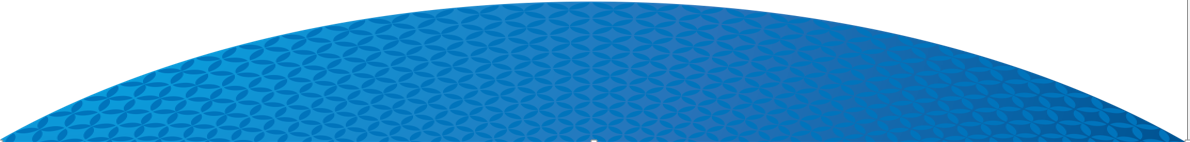 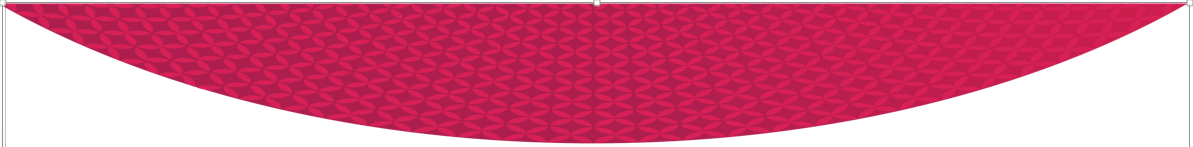 ОСОБЕННОСТИ ОПРЕДЕЛЕНИЯ ВИДОВ СТОИМОСТИ
Вид стоимости определяется исходя из цели оценки, а также из предпосылок стоимости, представляющих собой исходные условия определения стоимости, формируемые целью оценки.
Предпосылки стоимости оказывают влияние на выбор вида стоимости, допущений, исходной информации, подходов и методов оценки и, следовательно, на результат оценки.
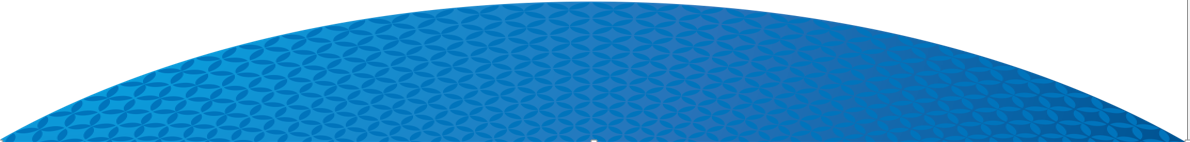 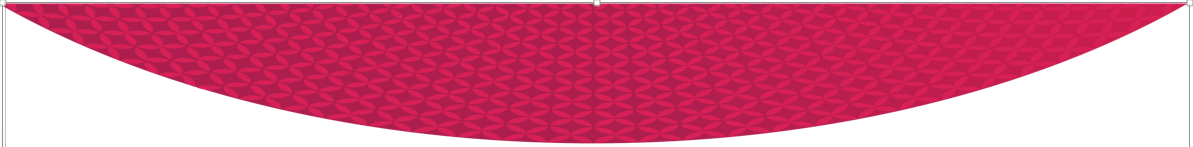 ПРЕДПОСЫЛКИ СТОИМОСТИ
Предполагается сделка с объектом оценки или использование объекта оценки без совершения сделки с ним;
Участники сделки или пользователи объекта являются конкретными (идентифицированными) лицами либо неопределенными лицами (гипотетические участники);
Дата оценки;
Предполагаемым использованием объекта может быть наиболее эффективное использование, текущее использование, иное конкретное использование (в частности, ликвидация);
Характер сделки, под которым подразумевается добровольная сделка в типичных условиях или сделка в условиях вынужденной продажи.
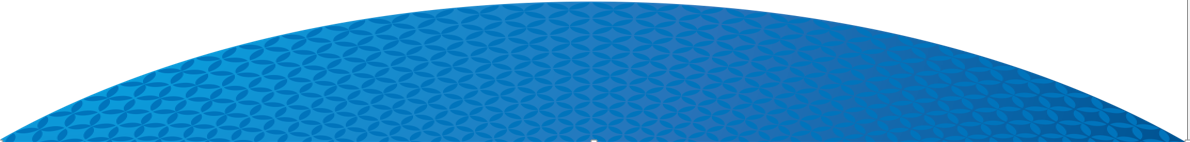 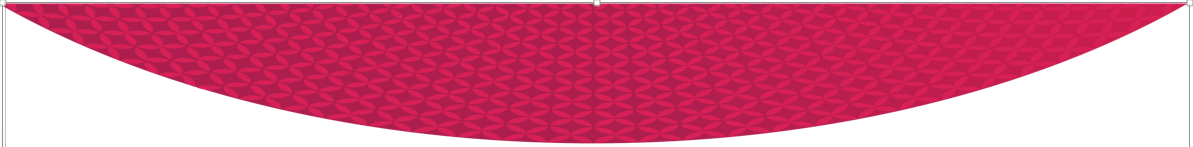 ПРЕДПОСЫЛКИ РЫНОЧНОЙ СТОИМОСТИ
Рыночная стоимость основана на предпосылках о сделке, совершаемой с объектом на рынке  между гипотетическими участниками 
без влияния факторов вынужденной продажи после выставления объекта в течение рыночного срока экспозиции типичными для подобных объектов способами. 
Рыночная стоимость отражает потенциал наиболее эффективного использования объекта для участников рынка.
При определении рыночной стоимости не учитываются условия, специфические для конкретных сторон сделки, если они не доступны другим участникам рынка. 
К таким условиям могут относиться, например, синергии с другими активами, мотивация конкретного стратегического или портфельного инвестора, льготные налоговые или кредитные условия.
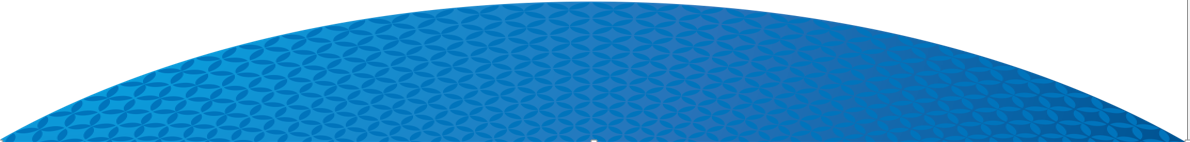 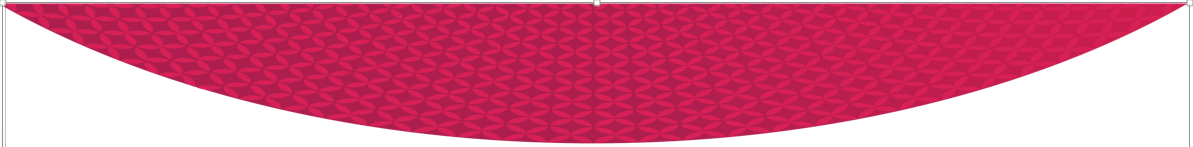 ПРЕДПОСЫЛКИ СТОИМОСТИ
Ликвидация – прекращение использования объекта как единого целого и распродажа его по частям или утилизация. Ликвидация может проводиться в порядке добровольной продажи или носить характер вынужденной продажи.
Добровольная продажа объекта происходит путем типичного способа экспозиции подобных объектов на рынке в типичные рыночные сроки экспозиции, необходимые для поиска заинтересованного покупателя.
Вынужденная продажа – ситуация, когда продавец вынужден совершить сделку в короткие сроки (меньше рыночного срока экспозиции). При этом условия продажи могут сокращать круг потенциальных покупателей, ограничивать доступную им информацию об объекте и иным образом влиять на цену сделки.
Предпосылки стоимости могут отличаться от обстоятельств фактической сделки или фактического использования объекта. Предпосылкой стоимости может быть гипотетическая сделка в том числе тогда, когда цель оценки не связана со сделкой.
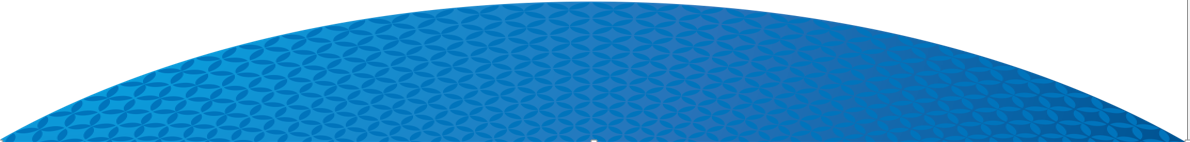 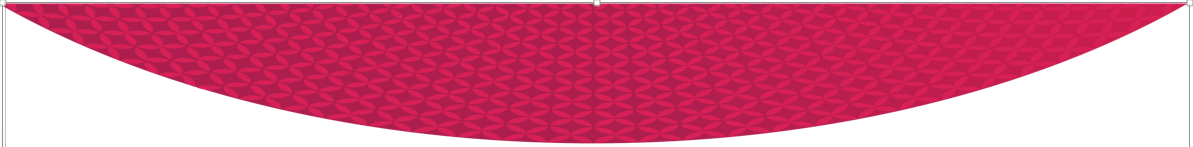 ПРЕДПОСЫЛКИ СТОИМОСТИ
С учетом цели оценки может потребоваться определение рыночной стоимости в предпосылке о текущем использовании, в предпосылке о ликвидации объекта оценки.
В предпосылке о ликвидации объекта определяется денежная сумма, которая может быть получена при продаже объекта по частям или его утилизации. При оценке стоимости при ликвидации объекта оценки учитываются расходы на предпродажную подготовку и распродажу его отдельных частей или их утилизацию.
Такая стоимость может быть определена в предпосылке добровольной либо вынужденной продажи частей. Рыночная стоимость в предпосылке о ликвидации предполагает добровольную продажу.
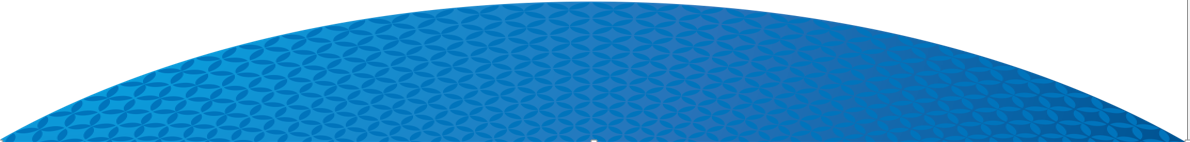 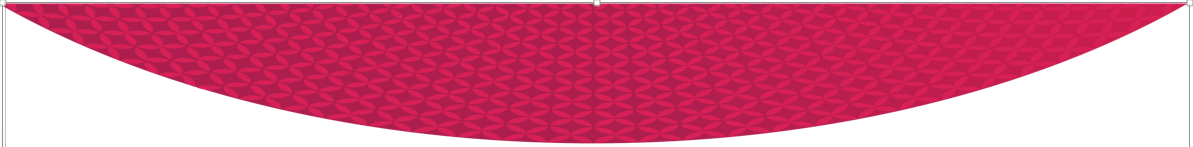 РЕЗУЛЬТАТ ОЦЕНКИ
Результат оценки (итоговая стоимость объекта оценки) представляет собой стоимость объекта, определенную на основе профессионального суждения оценщика для конкретной цели оценки с учетом допущений и ограничений оценки. 
Результат оценки выражается в рублях или иной валюте в соответствии с заданием на оценку с указанием эквивалента в рублях. Результат оценки может быть представлен в виде числа и (или) интервала значений, являться результатом математического округления.
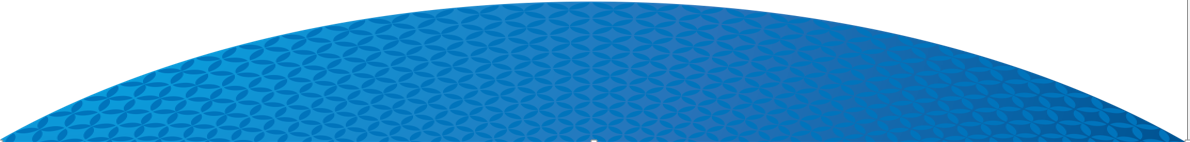 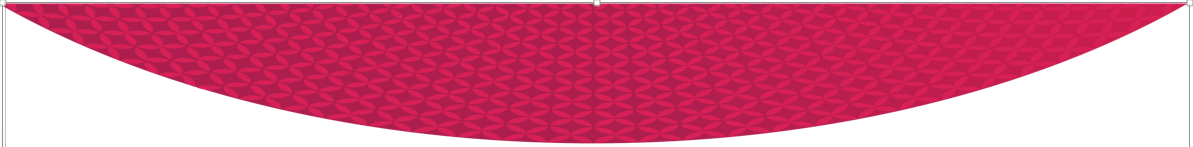 Федеральный стандарт оценки «Процесс оценки (ФСО III)»
Структура стандарта:
Этапы процесса оценки (раздел I);
Допущения оценки (разделены на две категории) в отношении объекта оценки и условий предполагаемой сделки или использования объекта оценки (раздел II);
Ограничения оценки (раздел III);
Работа с информацией (раздел IV).
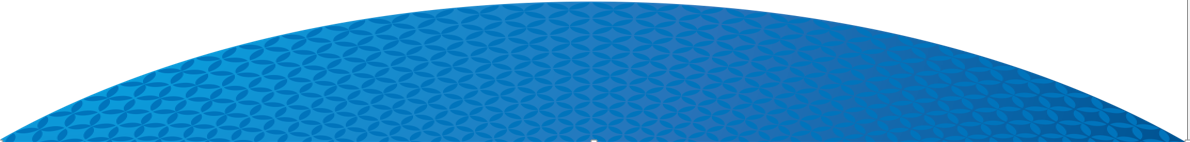 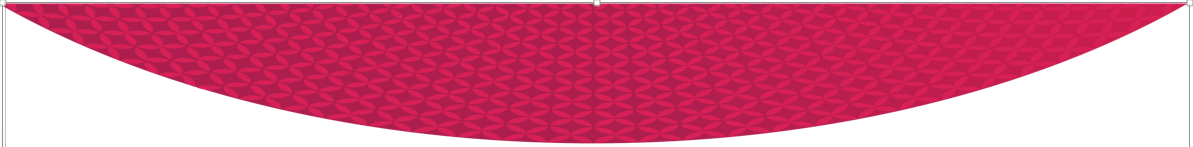 Федеральный стандарт оценки «Процесс оценки (ФСО III)»
Процесс оценки включает следующие действия:
согласование задания на оценку заказчиком оценки и оценщиком;
сбор и анализ информации, необходимой для проведения оценки;
применение подходов к оценке, включая выбор методов оценки и осуществление необходимых расчетов;
согласование промежуточных результатов, полученных в рамках применения различных подходов к оценке (в случае необходимости),  и определение итоговой стоимости объекта оценки;
составление отчета об оценке.

!!! Процесс оценки не включает финансовую, юридическую, налоговую проверку и (или) экологический, технический и иные виды аудита.
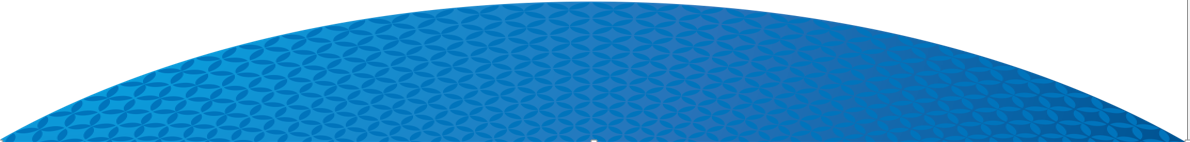 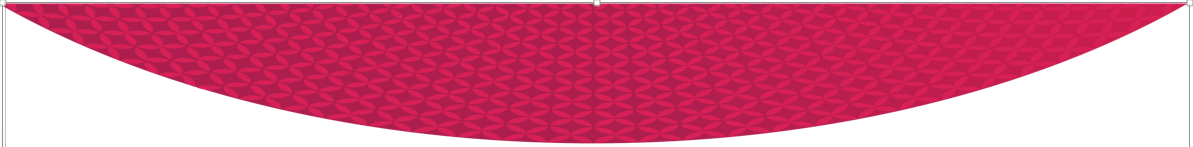 ДОПУЩЕНИЯ ОЦЕНКИ
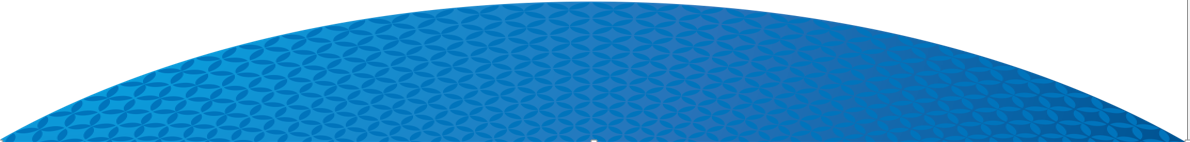 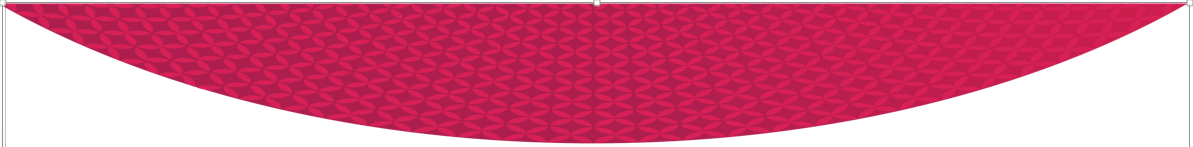 ОГРАНИЧЕНИЯ ОЦЕНКИ
Ограничения, а также связанные с ними допущения должны быть согласованы оценщиком и заказчиком и раскрыты в отчете об оценке. 

Оценка не может проводиться, если с учетом ограничений оценки оценщик не может сформировать достаточные исходные данные и допущения в соответствии с целью оценки или если объем исследований недостаточен для получения достоверного результата оценки.
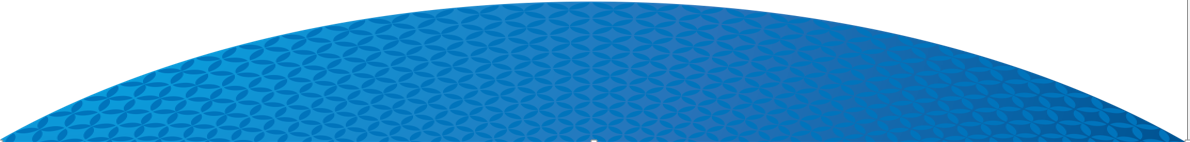 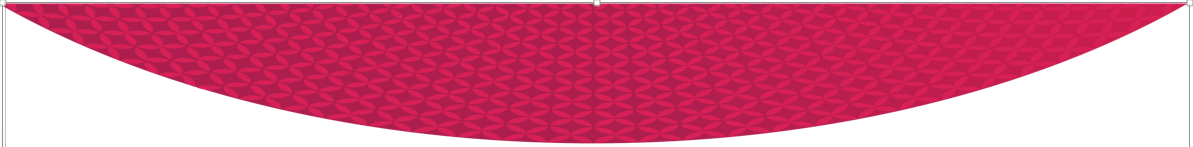 РАБОТА С ИНФОРМАЦИЕЙ
Признание информации достоверной, надежной, существенной и достаточной требует профессионального суждения оценщика, сформированного на основании анализа такой информации. Информация может быть получена от заказчика оценки, правообладателя объекта оценки, экспертов рынка и отрасли, а также из других источников.
При этом оценщик учитывает: допущения оценки; компетентность источника информации и независимость источника информации от объекта оценки и (или) от заказчика оценки.
Способы получения информации могут включать составление запросов к информированным источникам, получение исходных документов и материалов, осмотр объекта оценки, интервью, поиск рыночной информации из различных источников. Для выполнения оценки оценщик может привлекать организации и квалифицированных отраслевых специалистов, обладающих знаниями и навыками, не относящимися к компетенции оценщика.
В процессе оценки оценщик использует информацию, доступную участникам рынка на дату оценки.
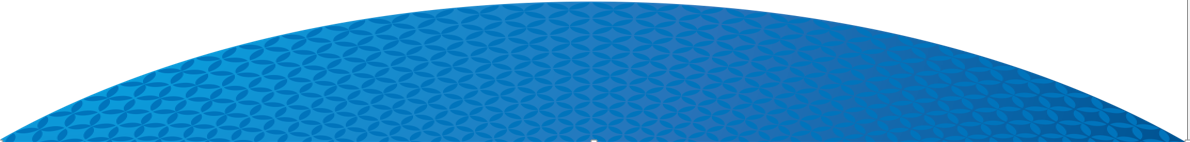 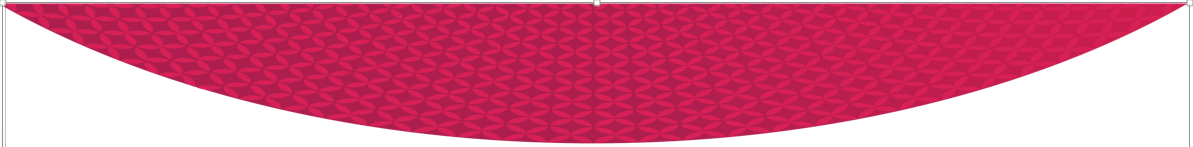 ИСПОЛЬЗОВАНИЕ ИНФОРМАЦИИ ПОСЛЕ ДАТЫ ОЦЕНКИ
Было (п.8 ФСО № 1)
Стало (п.12 ФСО № 3)
1) если такая информация отражает состояние рынка и объекта оценки на дату оценки, соответствует ожиданиям участников рынка на дату оценки (например, статистическая информация, финансовые результаты деятельности компании и другая информация, относящаяся к состоянию объекта оценки и (или) рынка в период до даты оценки или на дату оценки);
2) если использование такой информации допускается в особом порядке в рамках соответствующих специальных стандартов оценки при определении стоимости отдельных видов объектов оценки
Информация о событиях, произошедших после даты оценки, может быть использована для определения стоимости объекта оценки только для подтверждения тенденций, сложившихся на дату оценки, в том случае, когда такая информация соответствует сложившимся ожиданиям рынка на дату оценки
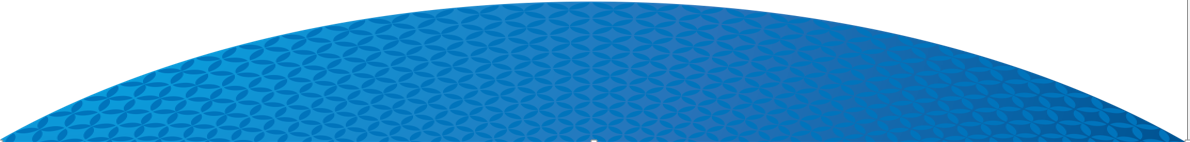 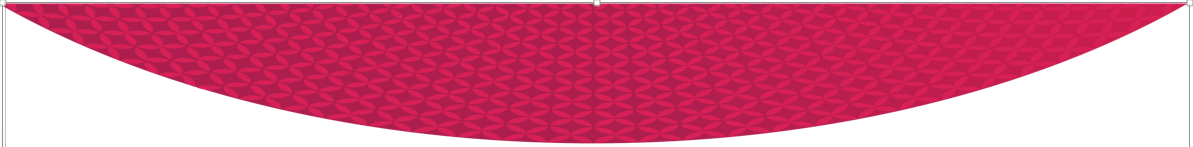 ПОДТВЕРЖДЕНИЕ ИНФОРМАЦИИ
Было (п.12 ФСО № 3)
Стало (п.13 ФСО № 3)
Информация должна быть подтверждена одним из следующих способов:
1) путем заверения заказчиком копий документов и материалов;
2) подписания заказчиком письма-представления, содержащего существенную информацию и (или) перечень документов и материалов с подтверждением того, что информация соответствует известным заказчику фактам, планы и прогнозы отражают ожидания заказчика.
Документы, предоставленные заказчиком (в том числе справки, таблицы, бухгалтерские балансы), должны быть подписаны уполномоченным на то лицом и заверены в установленном порядке, и к отчету прикладываются их копии.
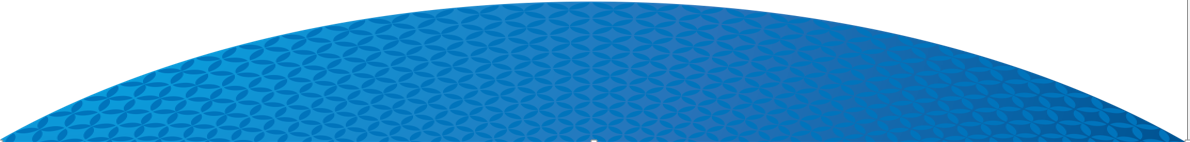 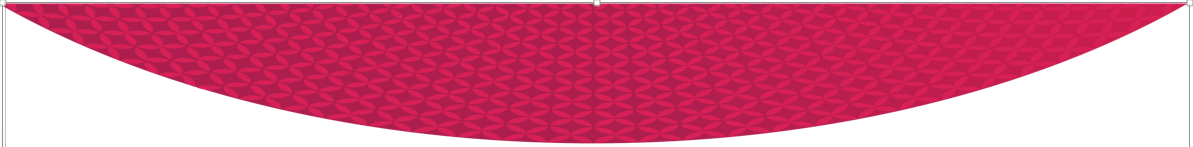 Федеральный стандарт оценки «Задание на оценку (ФСО IV)»
Уточнение задания на оценку может продолжаться в течение процесса оценки до составления отчета об оценке.
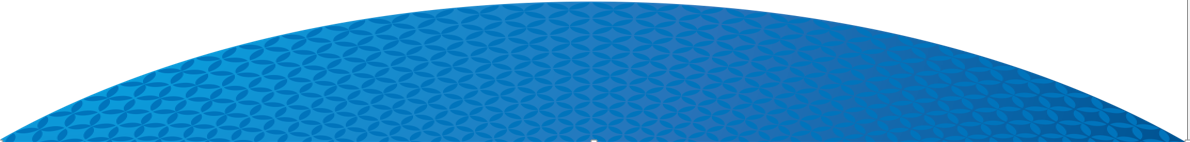 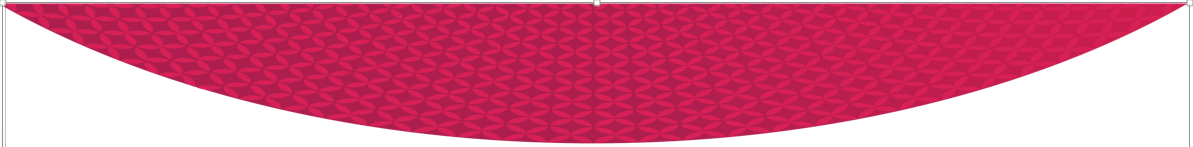 Что еще можно включить в задание на оценку?!
состав и объем документов и материалов, представляемых заказчиком оценки;
необходимость привлечения внешних организаций и квалифицированных отраслевых специалистов;
сведения о предполагаемых пользователях результата оценки и отчета об оценке (помимо заказчика оценки);
формы представления итоговой стоимости (например, в виде интервала значений, в валюте, в которой должна быть представлена стоимость в соответствии с пунктом 14 федерального стандарта оценки «Структура федеральных стандартов оценки и основные понятия, используемые в федеральных стандартах оценки (ФСО I)»);
специфические требования к отчету об оценке (например, в отношении формы и объема раскрытия в отчете информации), не противоречащие федеральному стандарту оценки «Отчет об оценке (ФСО VI)»;
указание на необходимость проведения дополнительных исследований и определения иных расчетных величин, которые не являются результатами оценки в соответствии с федеральными стандартами оценки.
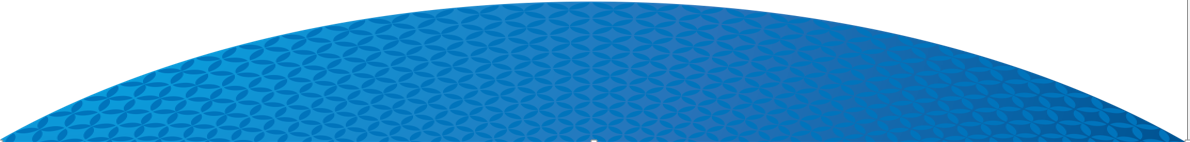 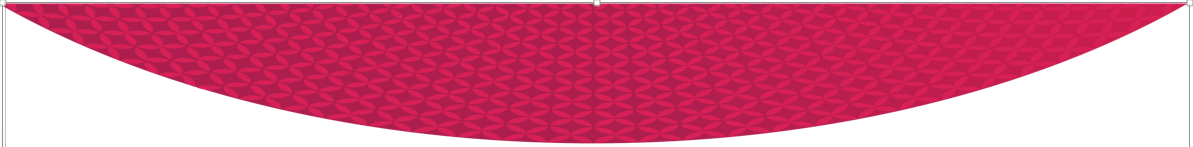 Федеральный стандарт оценки«Подходы и методы оценки (ФСО V)»
При проведении оценки используются сравнительный, доходный и затратный подходы….Оценщик может применять методы оценки, не указанные в федеральных стандартах оценки, с целью получения наиболее достоверных результатов оценки.
В процессе оценки оценщик рассматривает возможность применения всех подходов к оценке, в том числе для подтверждения выводов, полученных при применении других подходов….В то же время оценщик может использовать один подход и метод оценки, если применение данного подхода и метода оценки приводит к наиболее достоверному результату оценки с учетом доступной информации, допущений и ограничений проводимой оценки.
При применении нескольких подходов и методов оценщик использует процедуру согласования их результатов...Не следует применять среднюю арифметическую величину или иные математические правила взвешивания в случае существенных расхождений промежуточных результатов методов и подходов оценки без такого анализа. В результате анализа оценщик может обоснованно выбрать один из полученных результатов, полученных при использовании методов и подходов, для определения итоговой стоимости объекта оценки.
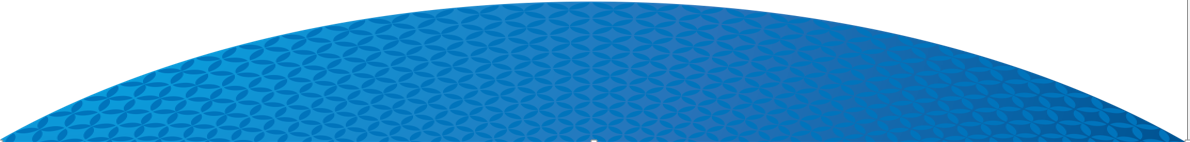 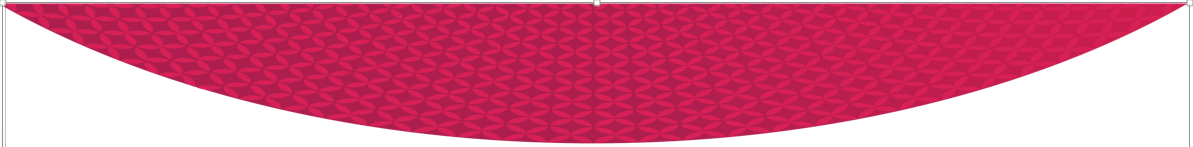 Федеральный стандарт оценки«Подходы и методы оценки (ФСО V)»
Сравнительный подход
Значимость сравнительного подхода тем выше, чем меньше удалены во времени сделки с аналогами от даты оценки, и чем стабильнее рыночные условия были в этом интервале времени.

Значимость сравнительного подхода тем выше, чем ближе аналоги по своим существенным характеристикам к объекту оценки, и чем меньше корректировок приходится вносить в цены аналогов на отличия в этих характеристиках.
Доходный подход
Значимость доходного подхода выше, если получение дохода от использования объекта соответствует целям приобретения объекта участниками рынка.

Значимость доходного подхода тем ниже, чем выше неопределенность, связанная с суммами и сроками поступления будущих доходов от использования объекта.
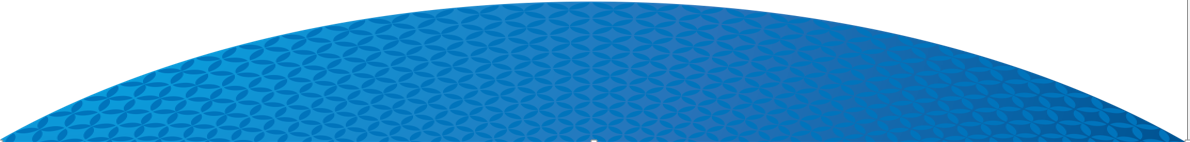 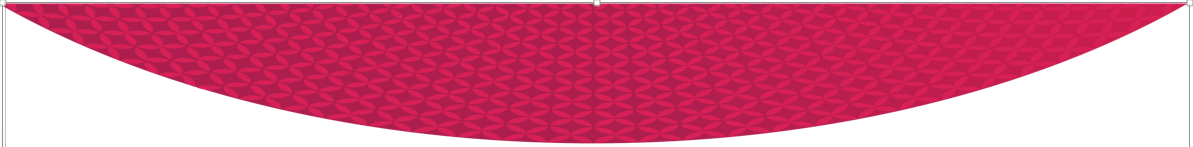 Федеральный стандарт оценки«Подходы и методы оценки (ФСО V)»
Затратный подход

Значимость затратного подхода высока, когда у участников рынка есть возможность создать объект без значительных юридических ограничений, настолько быстро, что участники рынка не захотят платить значительную премию за возможность немедленного использования оцениваемого актива при его покупке.

Значимость затратного подхода наиболее высока, когда объект не генерирует непосредственно доход и является специализированным, то есть не продается на рынке отдельно от бизнеса или имущественного комплекса, для которого был создан.
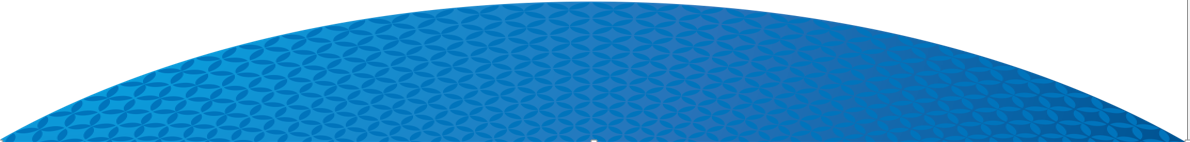 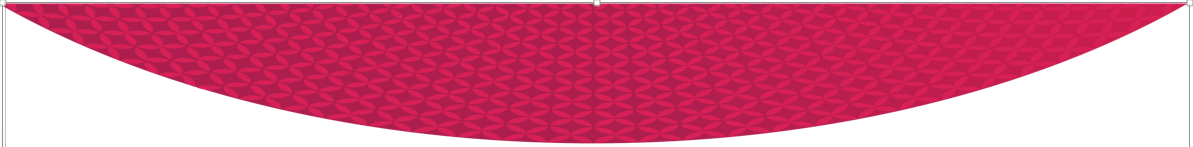 Федеральный стандарт оценки «Отчет об оценке (ФСО VI)»
Отчет об оценке объекта оценки представляет собой документ, содержащий профессиональное суждение оценщика относительно итоговой стоимости объекта оценки, сформулированное на основе собранной информации, проведенного анализа и расчетов в соответствии с заданием на оценку.
Добавлено условие: «отчет должен содержать достаточное количество сведений, позволяющее квалифицированному специалисту, не участвовавшему в процессе оценки объекта оценки, понять логику и объем проведенного оценщиком исследования, убедиться в его соответствии заданию на оценку и достаточности для цели оценки».
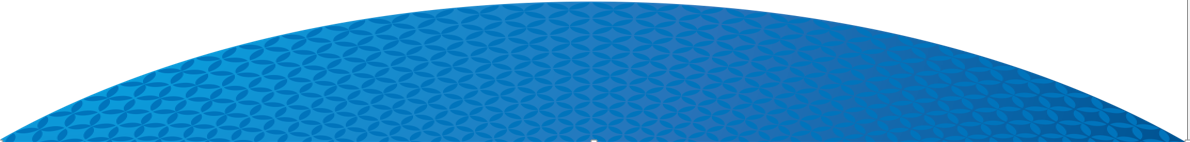 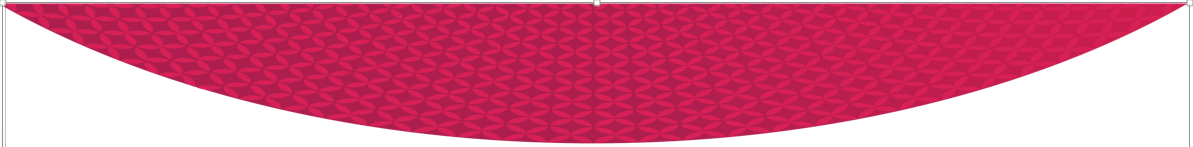 Федеральный стандарт оценки «Отчет об оценке (ФСО VI)»
При составлении отчета об оценке оценщик должен придерживаться следующих принципов:
в отчете об оценке должна быть изложена вся существенная информация, использованная оценщиком при определении стоимости объекта оценки;
существенная информация, приведенная в отчете об оценке, должна быть подтверждена путем раскрытия ее источников;
отчет должен содержать достаточное количество сведений, позволяющее квалифицированному специалисту, не участвовавшему в процессе оценки объекта оценки, понять логику и объем проведенного оценщиком исследования, убедиться в его соответствии заданию на оценку и достаточности для цели оценки.
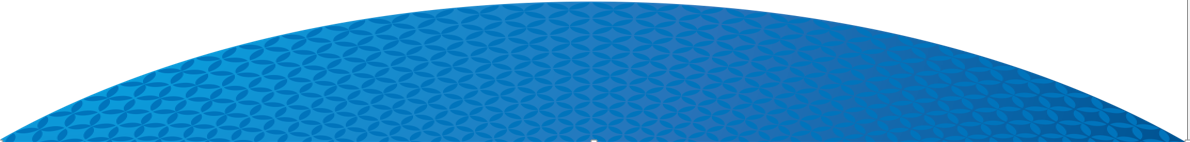 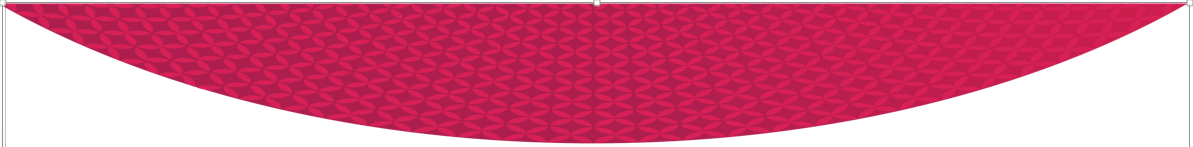 Федеральный стандарт оценки «Отчет об оценке (ФСО VI)»
Отчет об оценке может состоять из нескольких частей, в одной или в разной форме – как на бумажном носителе, так и в форме электронного документа (характерно, например, для приложений). В таком случае оценщик должен обеспечить идентификацию отчета об оценке как совокупности всех частей, оформленных в соответствии с требованиями, установленными в пунктах 4 и 5 настоящего федерального стандарта оценки.
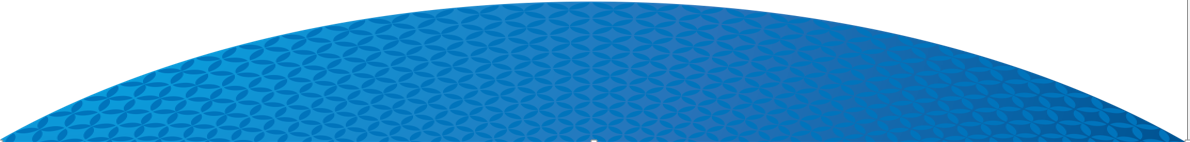 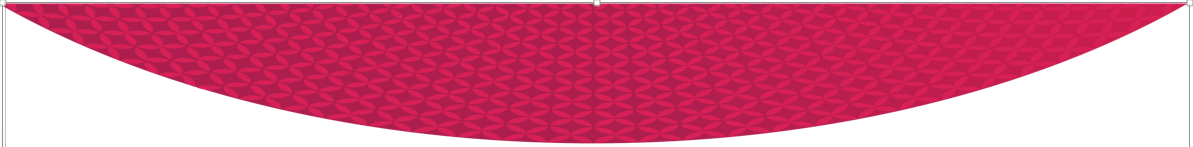 Федеральный стандарт оценки «Отчет об оценке (ФСО VI)»
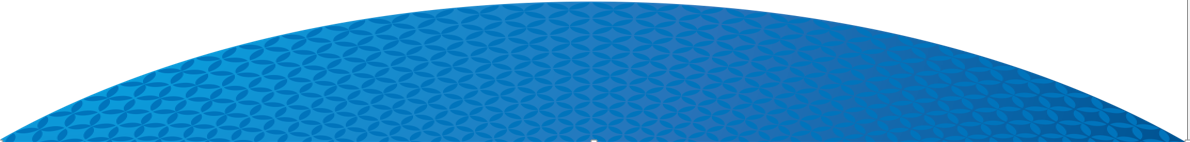 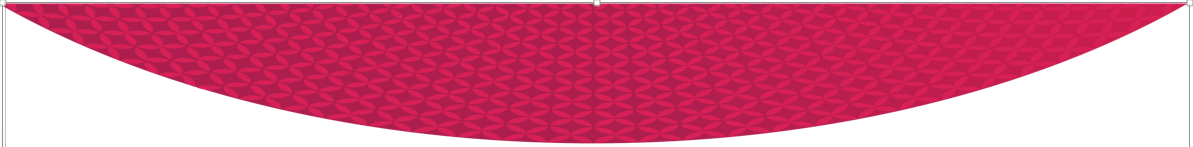 Федеральный стандарт оценки «Отчет об оценке (ФСО VI)»
Подтверждение информации, полученной из внешних источников, согласно подпункту 2 пункта 2 настоящего федерального стандарта оценки должно быть выполнено следующим образом:
в виде ссылок на источники информации, позволяющих идентифицировать источник информации и определить дату ее появления (публикации) или подготовки. В частности, в отчет об оценке включаются прямые ссылки на страницы сайтов информационно-телекоммуникационной сети "Интернет", на которых размещена информация, а также реквизиты используемых документов и материалов (например, источник, название издания, название статьи, сведения об авторе и дата или период опубликования)
в виде материалов и копий документов, информационных источников, которые с высокой вероятностью недоступны или могут быть в будущем недоступны, в частности, по причине изменения этой информации или адреса страницы в информационно-телекоммуникационной сети «Интернет», отсутствия информации в открытом доступе (например, информация, предоставленная заказчиком оценки) либо доступ к которым происходит на платной основе; такое раскрытие информации делается с учетом ограничений, связанных с конфиденциальностью информации.
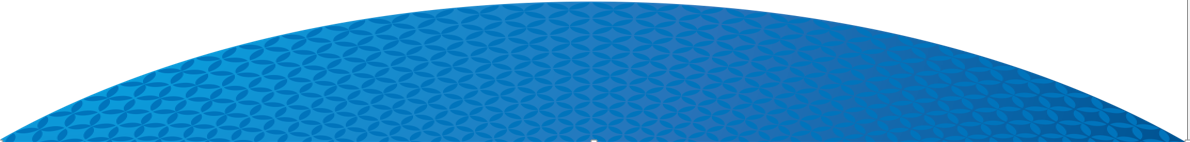 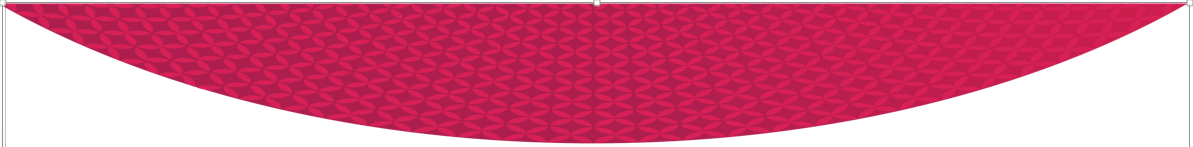 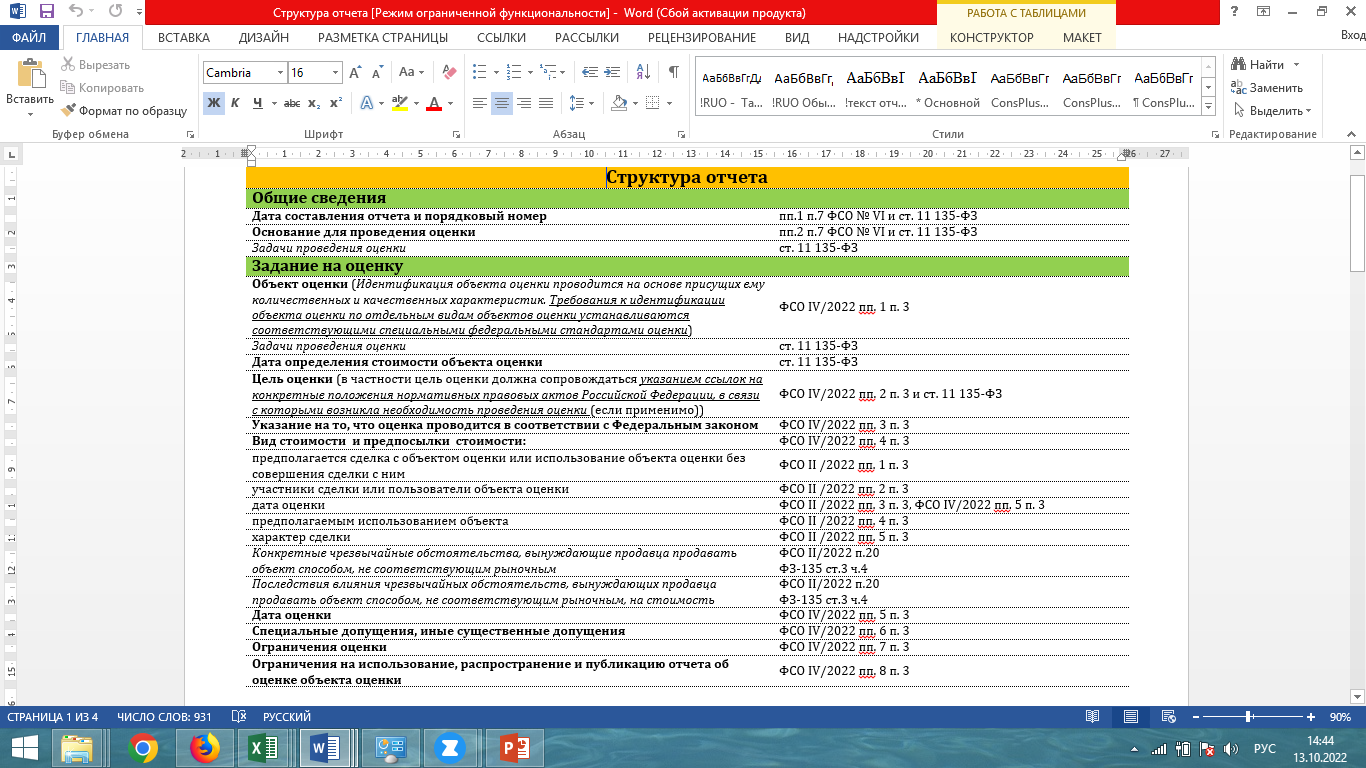 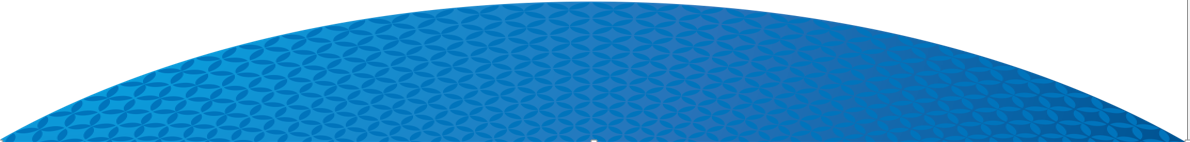 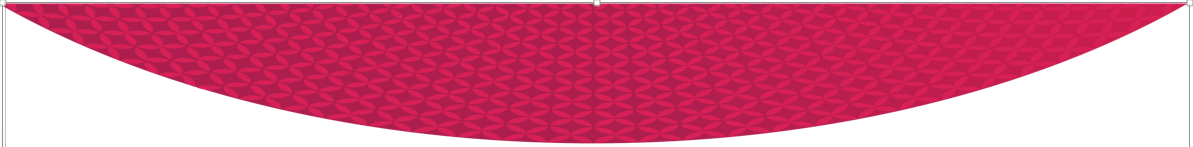 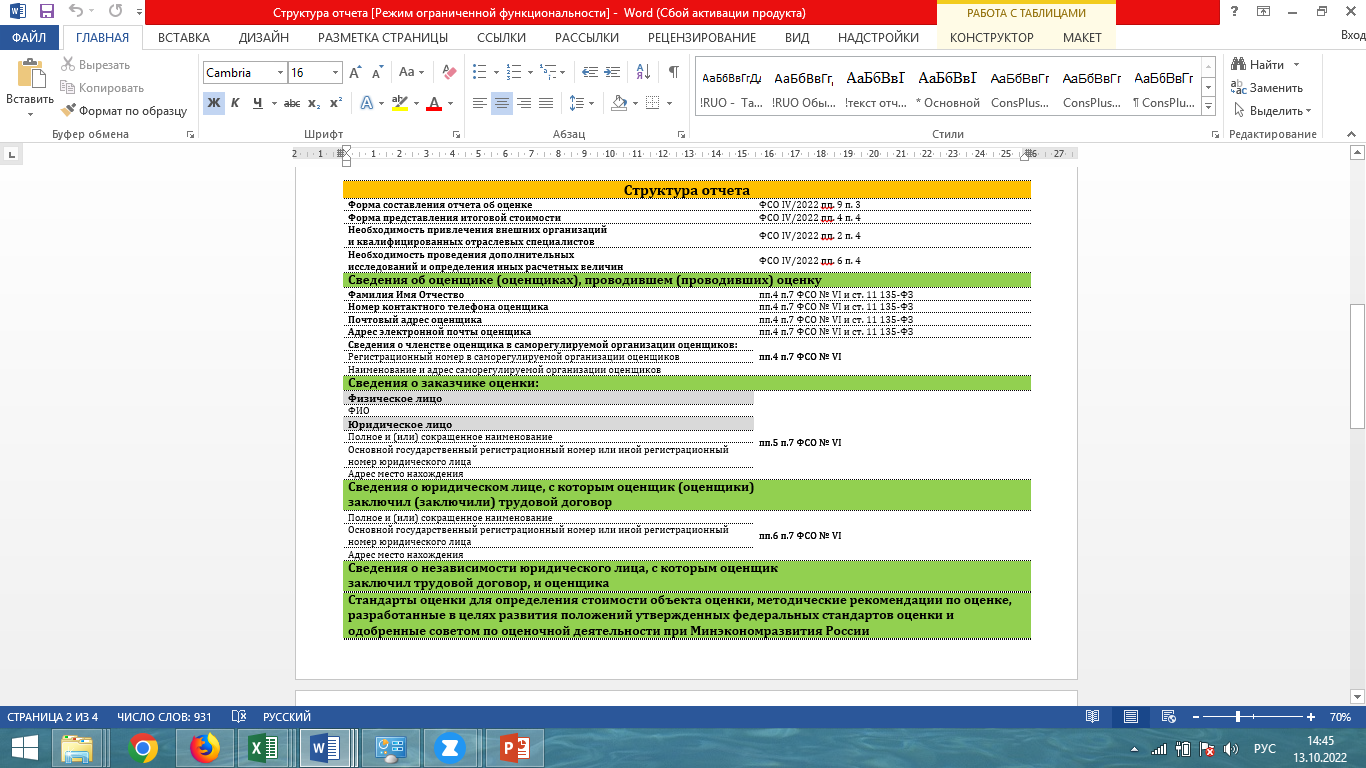 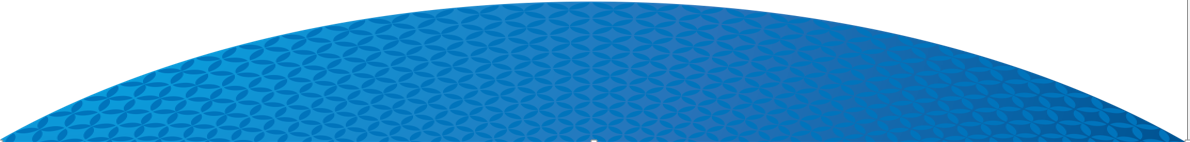 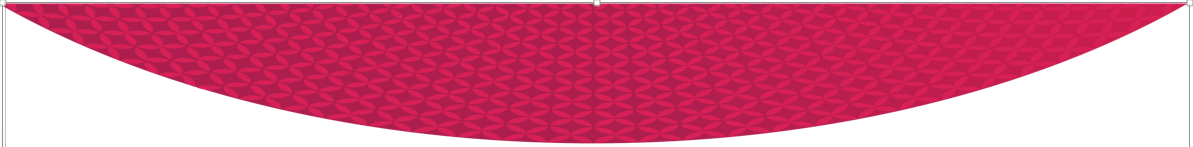 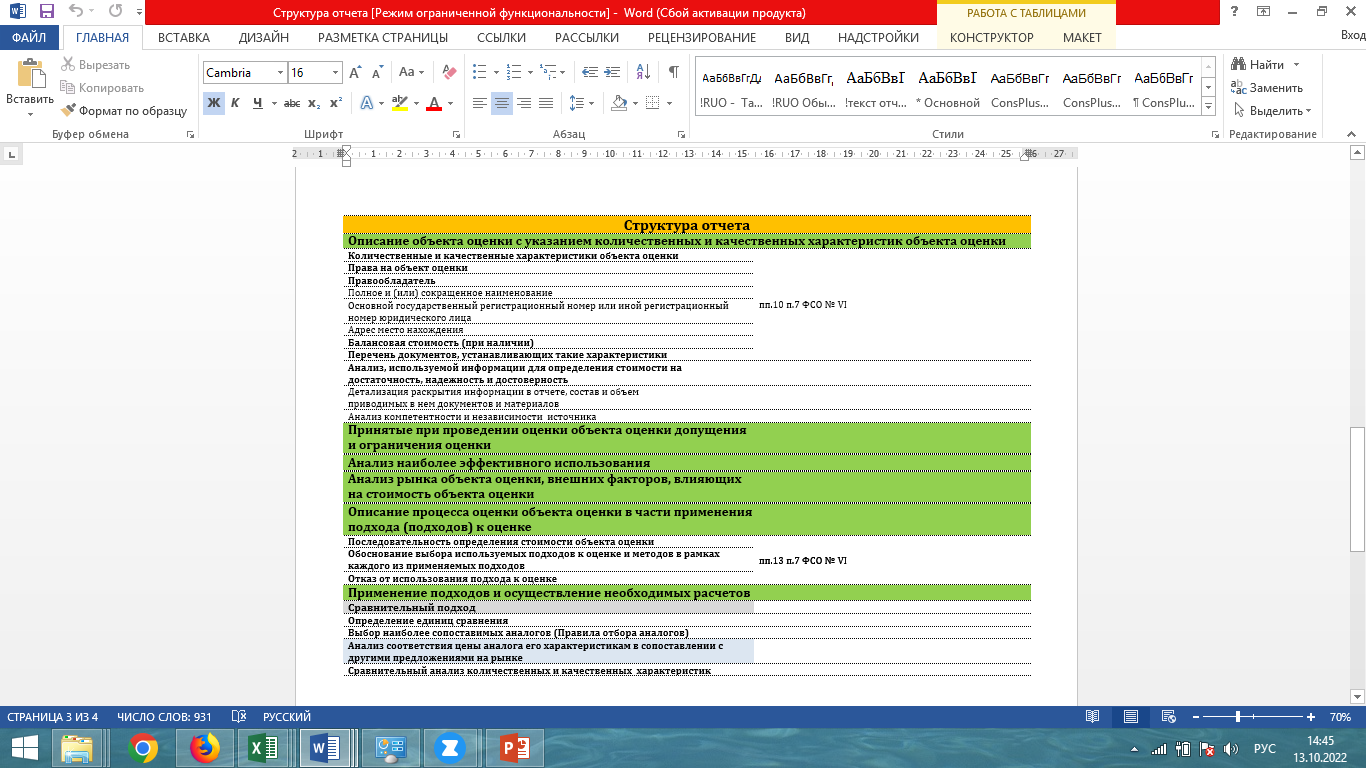 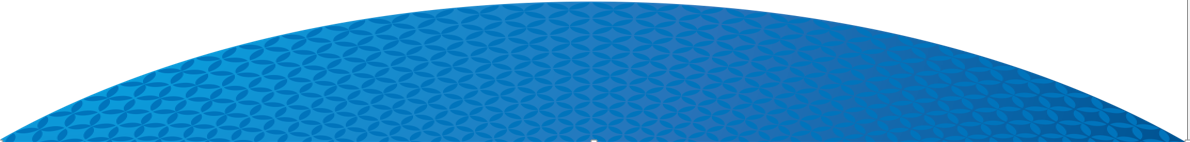 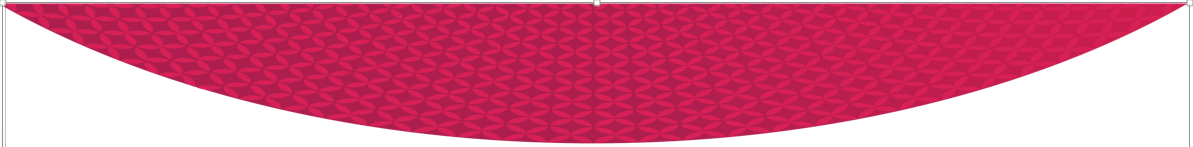 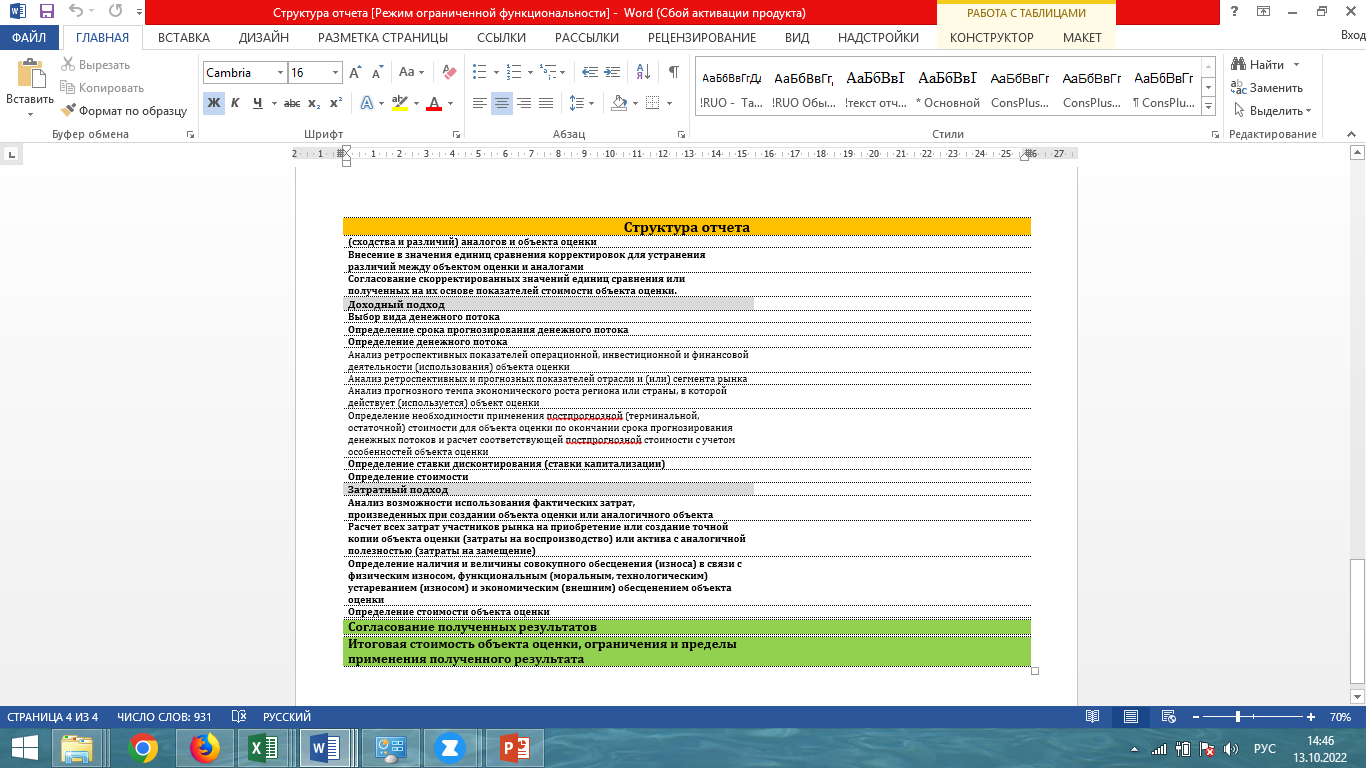 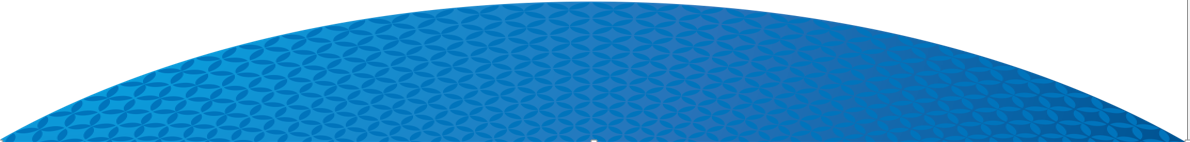 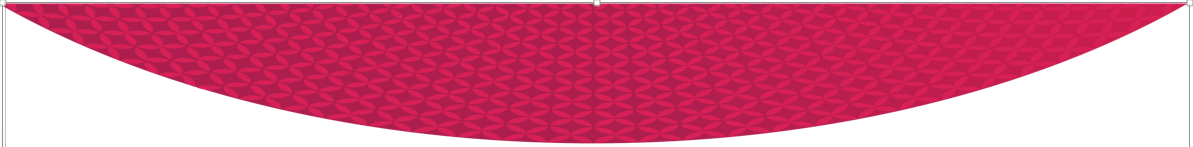 СПАСИБО ЗА ВНИМАНИЕ!
Председатель  Экспертного совета Ассоциации СРОО «СВОД»
Панфилова Евгения Сергеевна
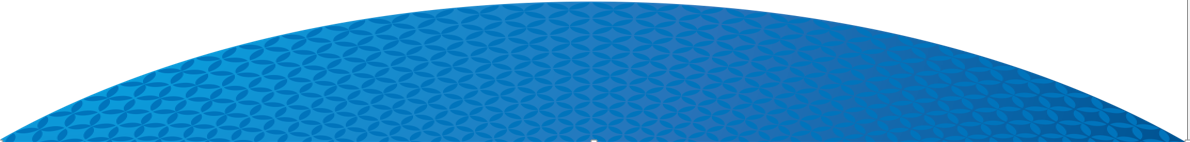